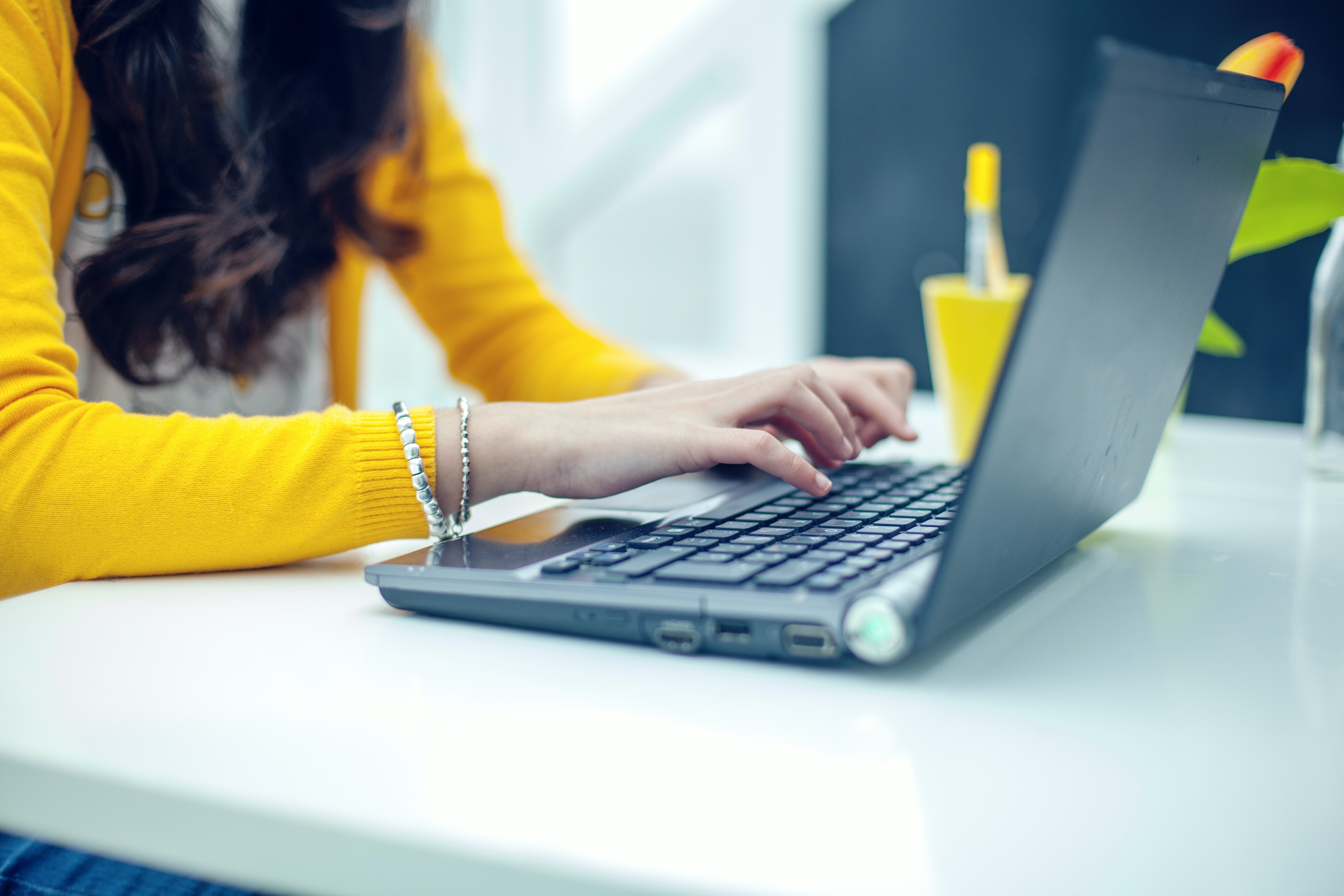 Werksessie Open op Orde
22 juni 2021
Mariëlle Slooff & Henk Doller
Dagvoorzitters
22 juni 2021
Programma werksessie
13.00 uur		Opening
13.10 uur		Inleiding over waarde en werking DIN-methodiek
13.45 uur		Nulmeting
14.30 uur		Pauze
14.45 uur		Nulmeting in praktijk J&V
15.45 uur		Laatste vragen en afronding
Werksessie Open op Orde
2
[Speaker Notes: Verschil informatiesessie en werksessie]
Rijksbrede verbeteroperatie informatiehuishouding
Probleemanalyse
Generiek actieplan (1 april 2021)
Nulmeting per organisatie (1 december 2021)
Specifiek actieplan (1 juli 2021)
Beoordeling plannen (na 1 juli 2021)
Verdeling financiële middelen 
Uitvoering generieke (centraal) en specifieke (decentraal) projecten/ activiteiten
Werksessie Open op Orde
3
[Speaker Notes: Als gevolg hiervan is de Rijksbrede verbeteroperatie Open op Orde gestart. In hoofdstappen ziet deze operatie er als volgt uit.]
Thema van vandaag
Op jullie verzoek gaan we dieper in op:
DIN-methodiek
Nulmeting
Werksessie Open op Orde
4
[Speaker Notes: Verschil informatiesessie en werksessie]
Vragen in MentimeterGa naar www.menti.comVul code in: 7777 0274
Werksessie Open op Orde
5
Inleiding door:- Ed Smid (Auditdienst Rijk, Ministerie van Financiën)
Informatiesessie Open op Orde
6
In gesprek met:- Marie Louise de Vries (CIO Rijk)- Eric Peters (RDDI)
Informatiesessie Open op Orde
7
Pauze
14.30-14.45 uur
8
In gesprek met:- Olaf van der Walle (J&V)
Informatiesessie Open op Orde
9
Nog een paar vragenin de Mentimeter
Informatiesessie Open op Orde
10
Bedankt voor je bijdrage! We zien je graag weer bij een toekomstige sessie.Openoporde.nlMeld je snel aan voor de besloten Open op Orde groep op Pleio.
Informatiesessie Open op Orde
11
28 april 2021
[Speaker Notes: Alle vragen worden meegenomen en uitgewerkt]